FNB à rendement accéléré*(Période de 3 mois)
L’actif de référence
10.0 %
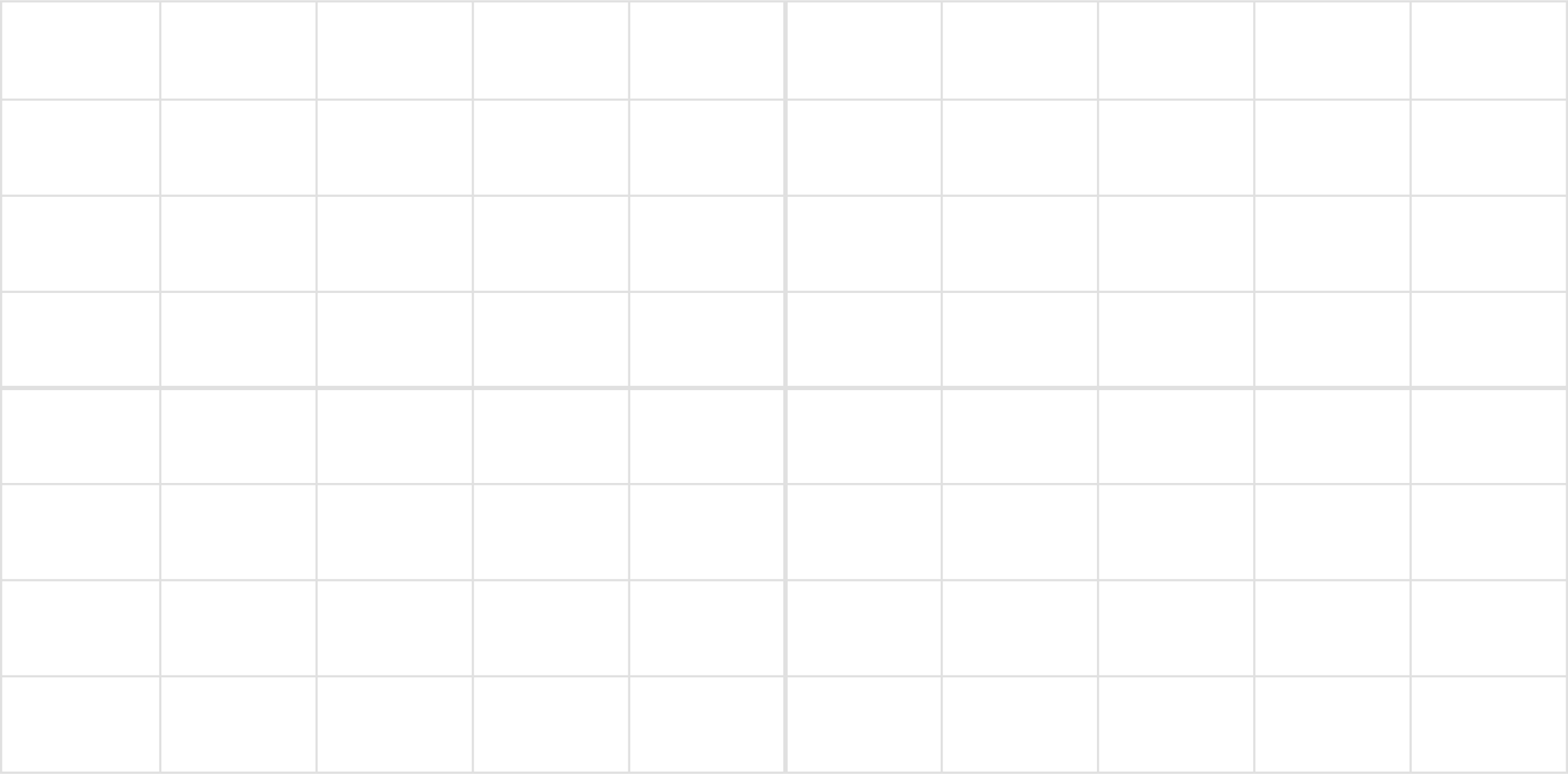 À l’expiration
7.5 %
5.0 %
Jour 1
2.5 %
ZUEA - FNB BMO d’actions américaines à rendement majoré couvert en dollars canadiens - Profits / pertes
0.0 %
Cap à la hausse
-2.5 %
-5.0 %
-7.5 %
Zone d’accélération
-10.0 %
-10 %
-8 %
-6 %
-4 %
-2 %
0 %
2 %
4 %
6 %
8 %
10 %
Gamme dans les rendements de prix de ZUE - FINB BMO S&P 500 couvert en dollars canadiens
(exemple aux fins de discussion seulement)
[Speaker Notes: 1. Grid 
2. Green line
3. Zone d’accélération 
4. Caps 
5. Blue line 1
Blue line 30
Blue 60 
END -  orange line bcomes blue]
FNB à rendement accéléré(Période de 3 mois)
L’actif de référence
10.0 %
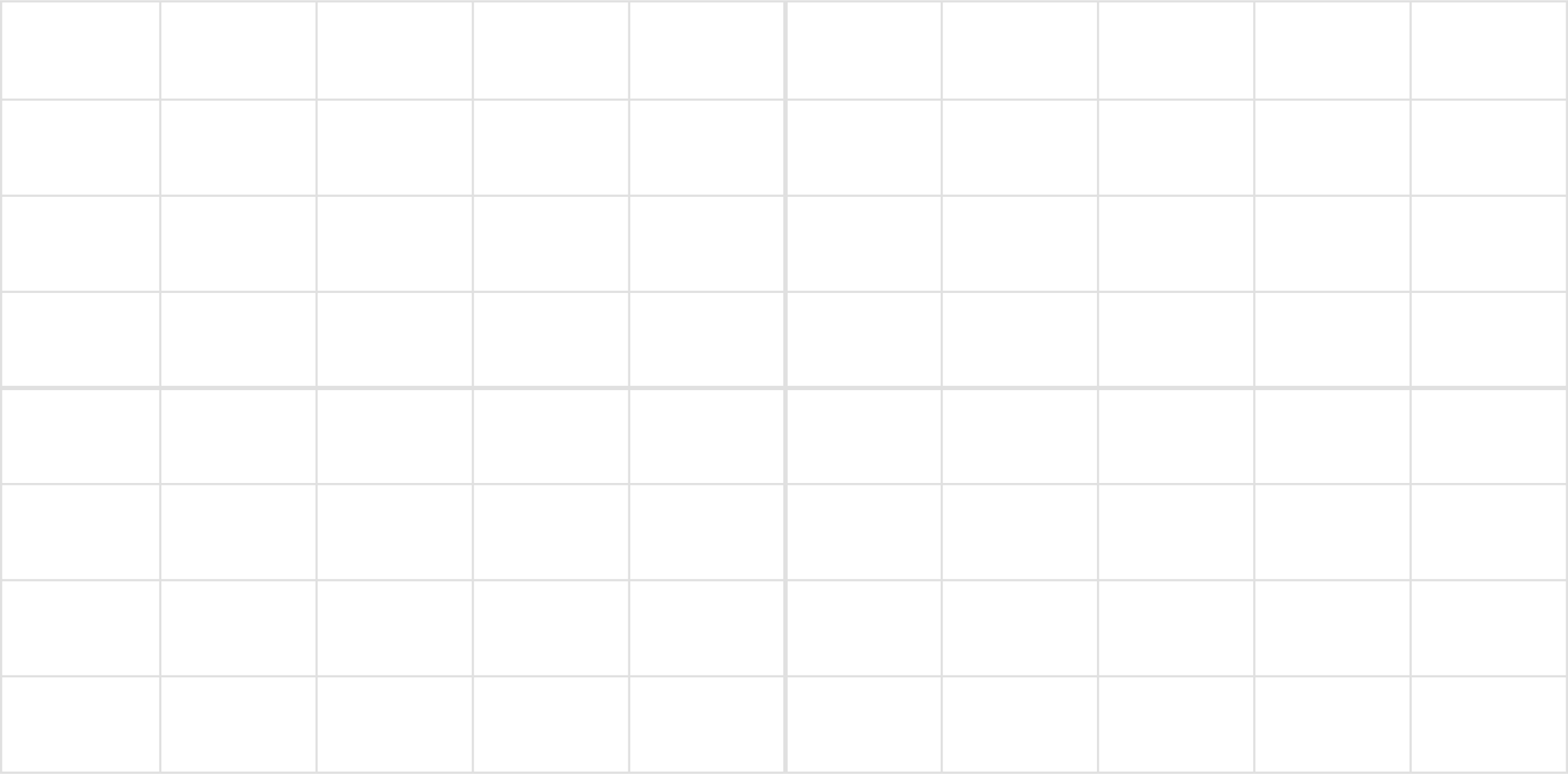 À l’expiration
7.5 %
Jour 30
5.0 %
2.5 %
ZUEA - FNB BMO d’actions américaines à rendement majoré couvert en dollars canadiens - Profits / pertes
0.0 %
-2.5 %
Cap à la hausse
-5.0 %
-7.5 %
Zone d’accélération
-10.0 %
-10 %
-8 %
-6 %
-4 %
-2 %
0 %
2 %
4 %
6 %
8 %
10 %
Gamme dans les rendements de prix de ZUE - FINB BMO S&P 500 couvert en dollars canadiens
[Speaker Notes: 1. Grid 
2. Green line
3. Zone d’accélération 
4. Caps 
5. Blue line 1
Blue line 30
Blue 60 
END -  orange line bcomes blue]
FNB à rendement accéléré(Période de 3 mois)
L’actif de référence
10.0 %
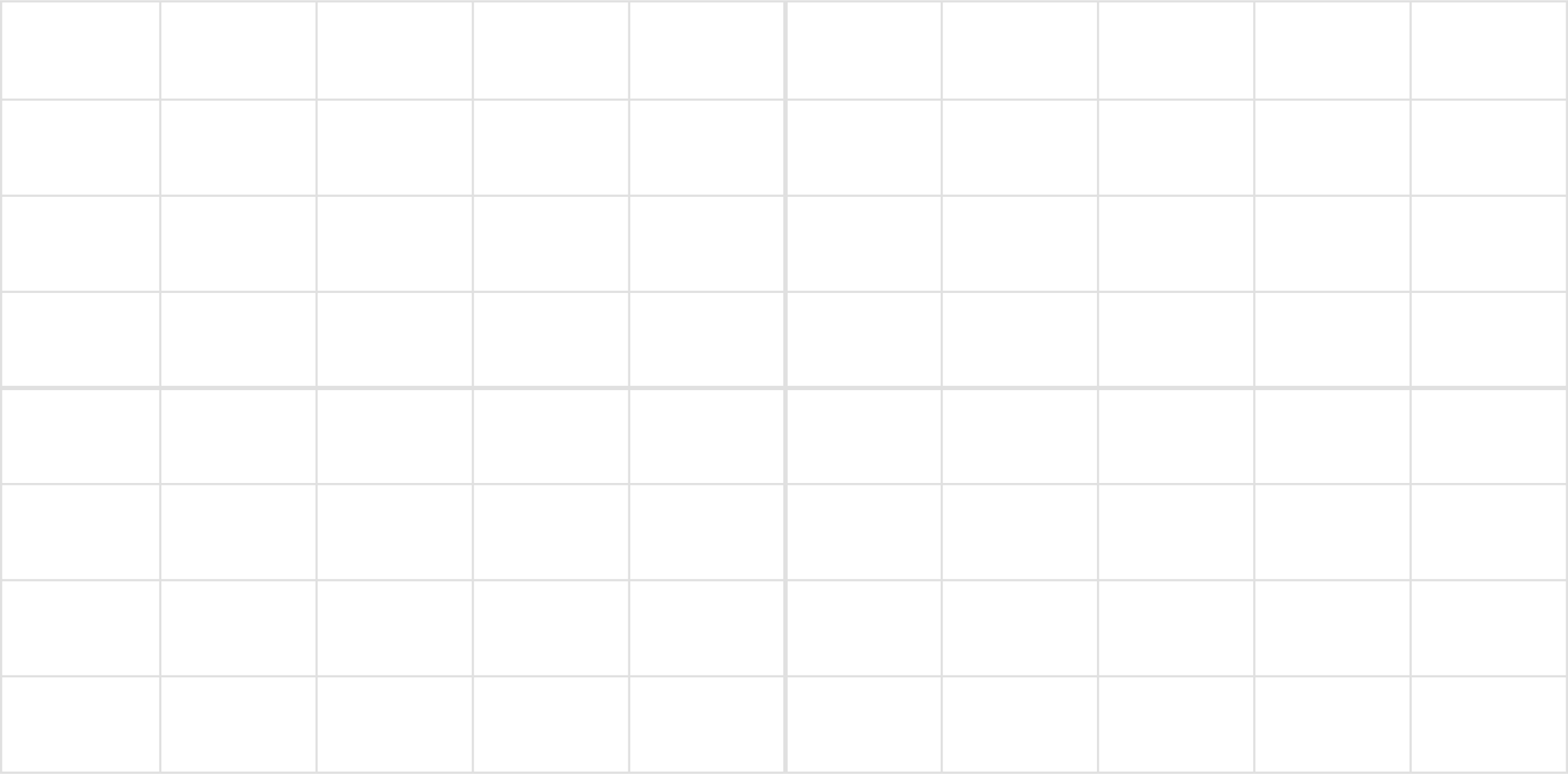 À l’expiration
7.5 %
Jour 60
5.0 %
2.5 %
ZUEA - FNB BMO d’actions américaines à rendement majoré couvert en dollars canadiens - Profits / pertes
0.0 %
Cap à la hausse
-2.5 %
-5.0 %
-7.5 %
Zone d’accélération
-10.0 %
-10 %
-8 %
-6 %
-4 %
-2 %
0 %
2 %
4 %
6 %
8 %
10 %
Gamme dans les rendements de prix de ZUE - FINB BMO S&P 500 couvert en dollars canadiens
[Speaker Notes: 1. Grid 
2. Green line
3. Zone d’accélération 
4. Caps 
5. Blue line 1
Blue line 30
Blue 60 
END -  orange line bcomes blue]
FNB à rendement accéléré(Période de 3 mois)
L’actif de référence
10.0 %
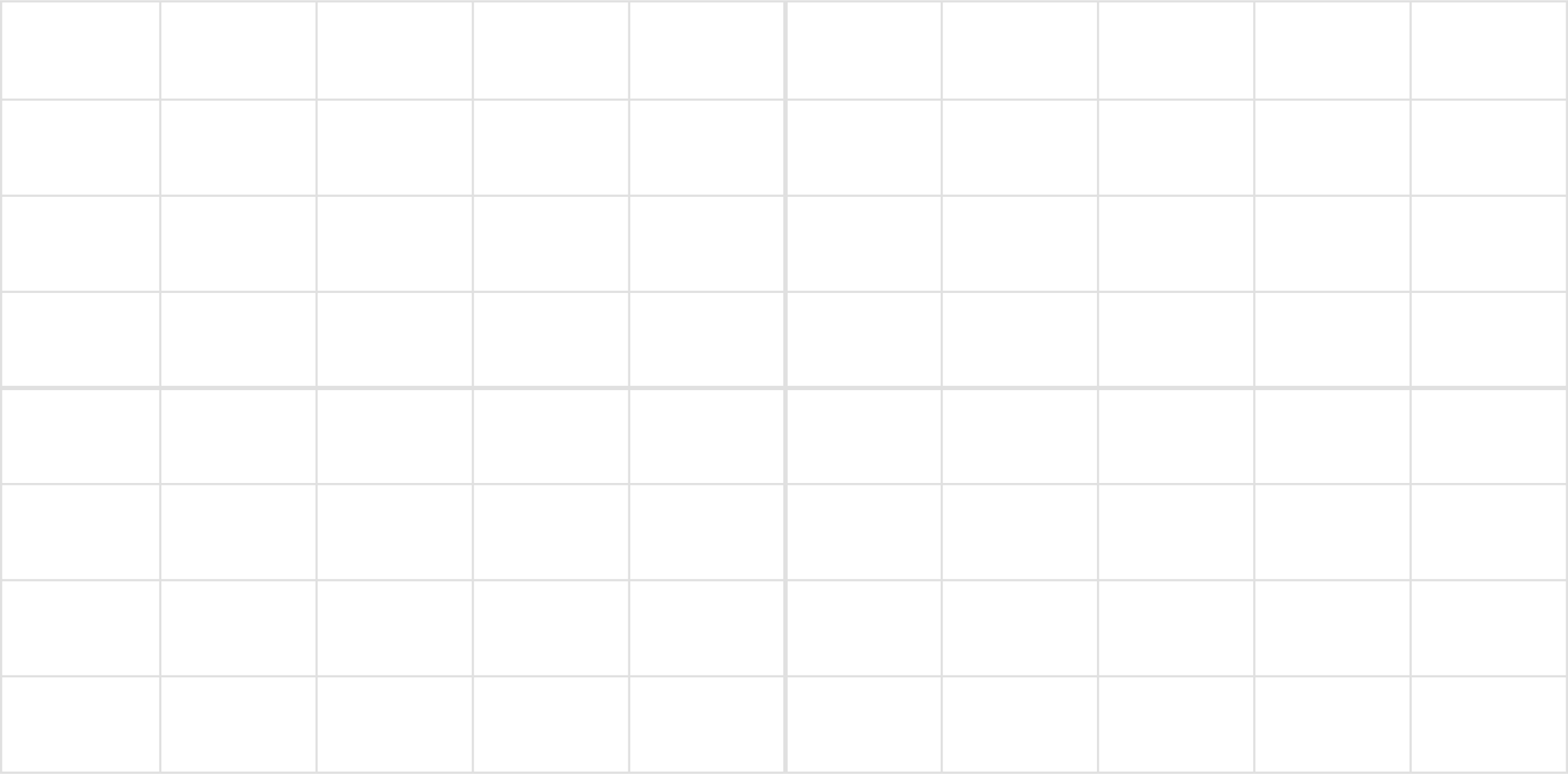 À l’expiration
7.5 %
5.0 %
2.5 %
ZUEA - FNB BMO d’actions américaines à rendement majoré couvert en dollars canadiens - Profits / pertes
0.0 %
Cap à la hausse
-2.5 %
-5.0 %
-7.5 %
Zone d’accélération
-10.0 %
-10 %
-8 %
-6 %
-4 %
-2 %
0 %
2 %
4 %
6 %
8 %
10 %
Gamme dans les rendements de prix de ZUE - FINB BMO S&P 500 couvert en dollars canadiens
[Speaker Notes: 1. Grid 
2. Green line
3. Zone d’accélération 
4. Caps 
5. Blue line 1
Blue line 30
Blue 60 
END -  orange line bcomes blue]
FNB à rendement accéléré(Période de 3 mois)
L’actif de référence
10.0 %
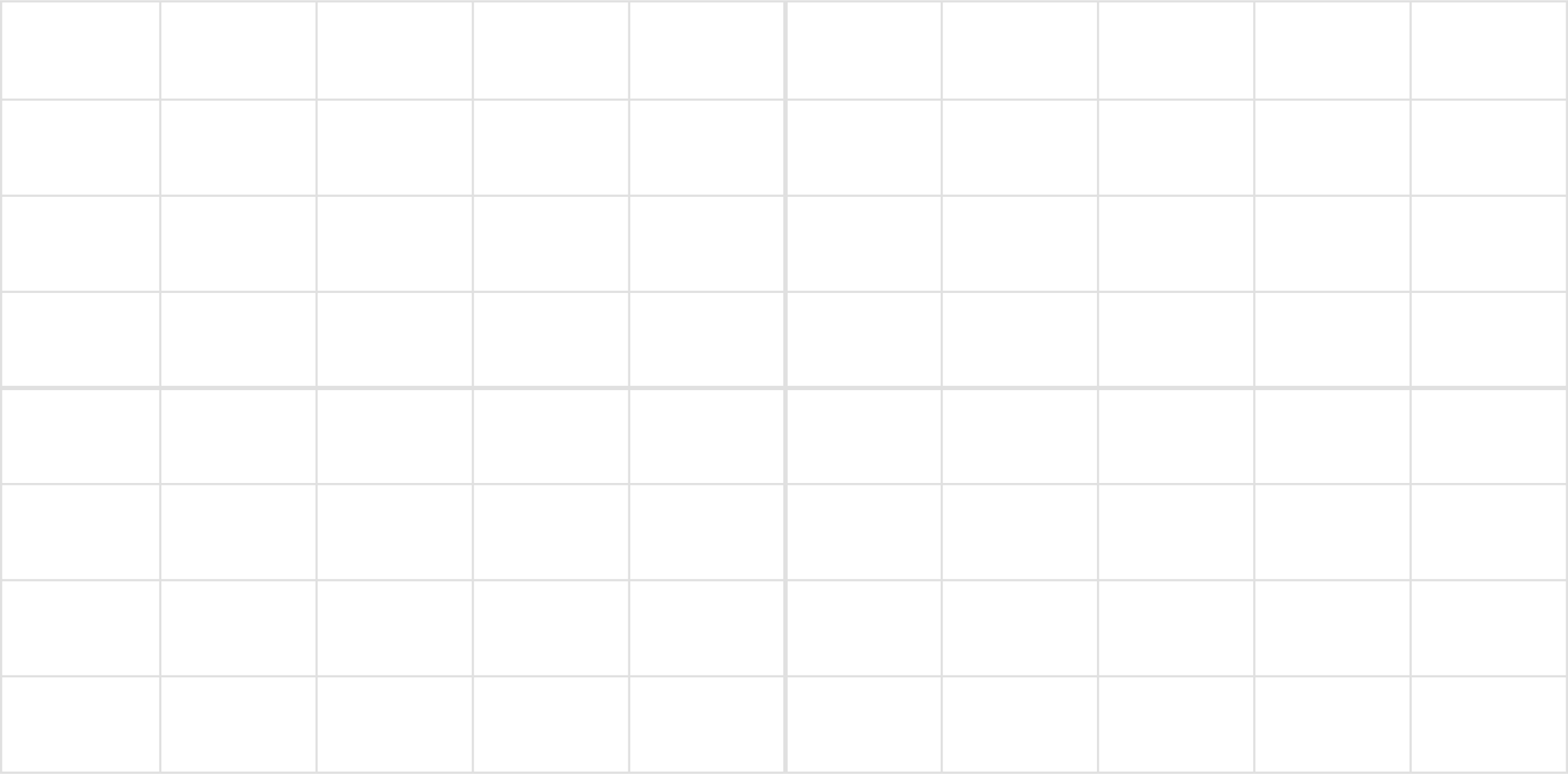 À l’expiration
7.5 %
5.0 %
2.5 %
ZUEA - FNB BMO d’actions américaines à rendement majoré couvert en dollars canadiens - Profits / pertes
0.0 %
Cap à la hausse
-2.5 %
-5.0 %
-7.5 %
Zone d’accélération
-10.0 %
-10 %
-8 %
-6 %
-4 %
-2 %
0 %
2 %
4 %
6 %
8 %
10 %
Gamme dans les rendements de prix de ZUE - FINB BMO S&P 500 couvert en dollars canadiens
[Speaker Notes: 1. Grid 
2. Green line
3. Zone d’accélération 
4. Caps 
5. Blue line 1
Blue line 30
Blue 60 
END -  orange line bcomes blue]